O pensamento e a abordagem da complexidade
[Speaker Notes: [Bruno] 4 presentes na apresentação: 
Felipe de lucas; frederico simoes strangis; henry chuang; ines
Data: 01/11/2018]
A cabeça bem-feita: repensar a reforma, reformar o pensamento
Autonomia 
Depende do meio social, cultural e biológico. 
Não significa liberdade absoluta.
Indivíduo 
Duas correntes do pensamento biológico. 
É produto e produtor
Sujeito
Definição necessita de uma dimensão cognitiva.
Cômputo: ato de se posicionar no centro de seu próprio mundo.
A cabeça bem-feita: repensar a reforma, reformar o pensamento
“Je suis moi”
“Eu” (Je): Ato de ocupação do espaço.
“eu” (moi): Objetivação do ser que ocupa esse espaço.
Permite  um princípio de distinção e de tratamento objetivo de si mesmo.	
Subjetividades do ser humano
Mental, cerebral
Do organismo
Princípios:
Da identidade
Da exclusão
Da inclusão
Princípio da Comunicação parte do Princípio da Inclusão
Cérebro tem 3 partes
Réptil - Agressividade e instintos animais
Mamífero - Afetividade
Córtex - Racionalidade
Estádio do Espelho
Eu sou eu
Consciência, Afetividade e o Sujeito
Liberdade e o Sujeito
O que é Liberdade?
Exercício da Liberdade: Eu vs eu
Antagonismo: ao mesmo tempo que eu tenho o meu Eu, todos têm seu Eu.
Altruísmo e Egoísmo
Eu sou eu
Inclusão X Exclusão
Ensaio sobre a complexidade
Tudo é complexo
Rede de informações
Ensino determinista
Sistemas
Circular
Autoreprodutivo
A árvore e a floresta
Como o sistema e as partes coexistem
O todo e da parte
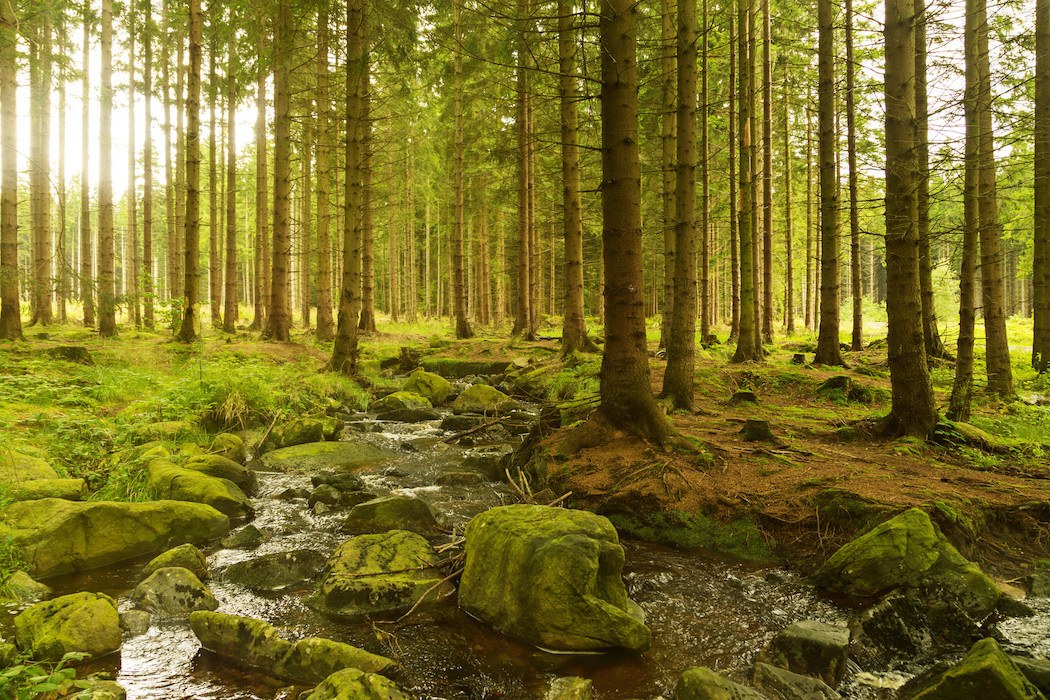 Paradigma da disjunção
Ensino ocidental
Ruptura
Sociedade altamente complexa
Alta autonomia que leva a destruição da sociedade por falta de ligações
Resistência - Sentimento de comunidade e solidariedade
Ética da solidariedade
O ser humano é múltiplo em sua unidade
Incompreensão do outro
Princípio de Kant
Materialidade da ação
Ecologia da Ação
Ética da Tolerância
1º princípio - Voltaire - Liberdade de Expressão
2º princípio - DEMOCRACIA
3º princípio - Pascal - Compreensão
O inimigo está em nós
Confiança na força da comunidade
Bibliografia
MORIN, E. A cabeça bem-feita: repensar a reforma, reformar o pensamento. Rio de Janeiro, Bertrand Brasil, 1999. 
MORIN, E. Ensaios da complexidade. Porto Alegre: Editora Meridional/Sulina, 2006.